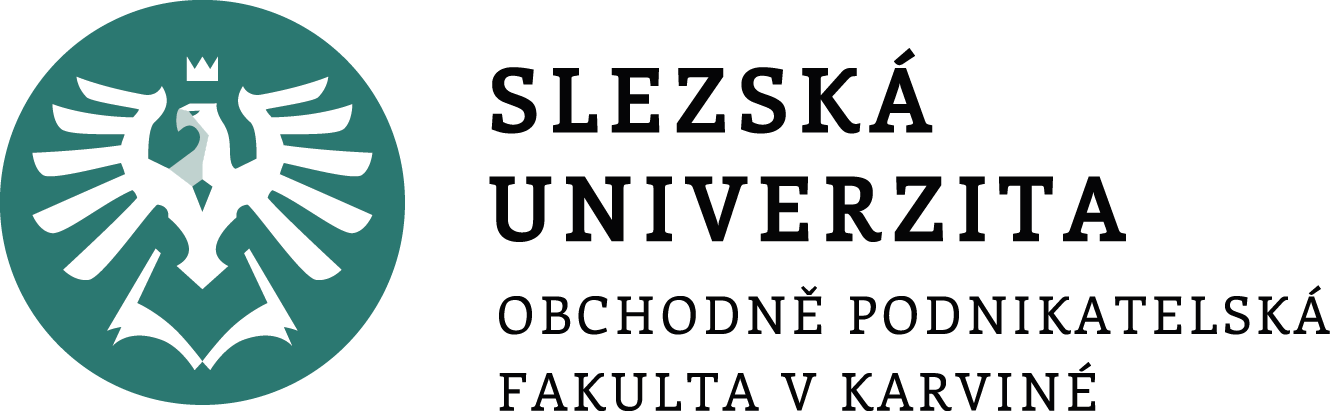 PERSONALISTIKA

8. seminář
Pracovní doba, dovolená a 
překážky v práci
Ing. Helena Marková, Ph.D.
PERSONALISTIKA 							   PEM SU OPF
Základní rozvržení pracovní doby
Základní pracovní týden. 
Pracovní doba v dvousměnném, třísměnném a nepřetržitém provozu.
Co pružná pracovní doba (max.12 hodin, volitelná část)?
Kdy vykazujeme práci v noci? Jaké jsou podmínky a na co nárok při práci v noci? (10%, 20%, zdravotní způsobilost)
Jak je odměňována práce ve svátek a o víkendech? (100%, 10%, 25%)
PERSONALISTIKA 							   PEM SU OPF
Základní rozvržení pracovní doby
Přestávky v práci – přestávka na jídlo a oddech (po kolika hodinách, započítat do pracovní doby, jak dlouhá?)
Bezpečnostní přestávka – v čem je rozdíl.
PERSONALISTIKA 							   PEM SU OPF
Odpočinek a práce přesčas
Nepřetržitý odpočinek mezi dvěma směnami (mezi koncem jedné a začátkem druhé směny) musí činit alespoň 11 hodin po sobě jdoucích během 24 hodin.
Nepřetržitý odpočinek v týdnu - alespoň 35 hodin. 
Může být přesčas nařízen? Kolik hodin max.?
Jaká je náhrada za práci přesčas? Co je náhradní volno?
PERSONALISTIKA 							   PEM SU OPF
Dovolená
Základní výměra dovolené. Kdo má 4, 5 a kdo 8 týdnů dovolené?
Může být ZVD prodloužena a jak?
Kdo určuje podmínky čerpání dovolené?
Dovolená za kalendářní rok (nebo poměrná část) – přepočet na hodiny – kolik hodin dovolené máme při 40 hod.prac.týdnu?
PERSONALISTIKA 							   PEM SU OPF
Dovolená
Čerpání kratší než délka směny
Krácení dovolené (neomluvená absence, podmínky krácení při pracovní neschopnosti…)
Převádění dovolené
Proplácení
					příklady využití 
					vnitřního předpisu
PERSONALISTIKA 							   PEM SU OPF
Překážky v práci
Překážky v práci zákoník práce rozděluje na překážky v práci na straně zaměstnance (§ 191 až 206 zákoníku práce) 
   a na překážky v práci na straně zaměstnavatele (§ 207 až 210 zákoníku práce).
PERSONALISTIKA 							   PEM SU OPF
Překážky v práci na straně zaměstnavatele
§ 207
Prostoje a přerušení práce způsobené nepříznivými povětrnostními vlivy
Nemůže-li zaměstnanec konat práci
a) nejméně 80 % průměrného výdělku,
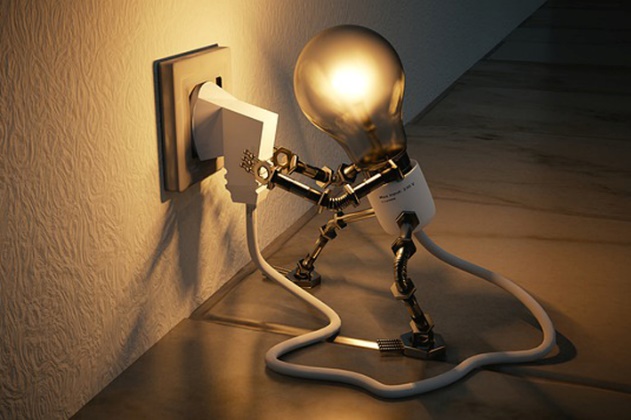 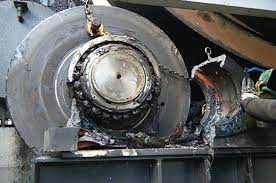 PERSONALISTIKA 							   PEM SU OPF
Překážky v práci na straně zaměstnavatele
b) náhrada mzdy nebo platu ve výši nejméně 60 % průměrného výdělku.
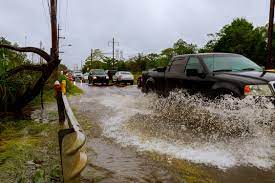 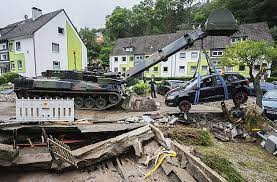 PERSONALISTIKA 							   PEM SU OPF
Ostatní překážky na straně zaměstnavatele
Neočekávané, možnost náhrady až 100 %.
Zavřené provozovny.





Lze převézt i na jinou práci – souhlas zaměstnance.
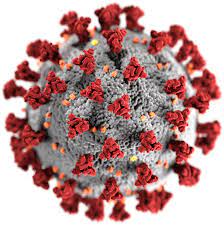 PERSONALISTIKA 							   PEM SU OPF
Překážky na straně zaměstnance
Překážky z důvodu obecného zájmu:
		 – výkon veřejné funkce
		 – výkon občanských povinností
		 – jiné úkony v obecném zájmu
Důležité osobní překážky:
		 – zdravotní důvody a péče o děti
		 – jiné důležité osobní důvody (překážky)
Branná povinnost
Školení a studium při zaměstnání
PERSONALISTIKA 							   PEM SU OPF
Překážky z důvodu obecného zájmu s náhradou mzdy
Výkon veřejné funkce – zastupitel, poslanec, senátor. Je důležité, jestli je to uvolněná, nebo neuvolněná funkce.
Občanské povinnost – odborová činnost, pokud je to výkon funkce v odborech, dárcovství krve apod.
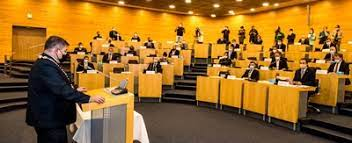 PERSONALISTIKA 							   PEM SU OPF
Překážky z důvodu obecného zájmu bez náhrady mzdy
zprostředkovatele a rozhodce při kolektivním vyjednávání,
dobrovolný zdravotník Červeného kříže,
činnost při organizované zájmové tělovýchovné, sportovní nebo kulturní akce a nezbytné přípravě na ni,
výkon jiné odborové činnosti,
činnost členů volebních komisí při volbách do Parlamentu ČR, Evropského parlamentu a zastupitelstev územních samosprávných celků,
člen horské služby při práci v terénu
vedoucí a další pracovníci táborů pro děti.
PERSONALISTIKA 							   PEM SU OPF
Osobní překážky na straně zaměstnance
Důležité osobní překážky:
		 – zdravotní důvody a péče o děti
		 – jiné důležité osobní důvody (překážky)
https://ppropo.mpsv.cz/ix1prekazkyvpracinastranezamestn
Průměr pro náhrady – způsob výpočtu je dán ZP 
(hrubá mzda v rozhodném období / 
odpracovaná doba v rozhodném období)
PERSONALISTIKA 							   PEM SU OPF
Osobní překážky na straně zaměstnance –zdravotní důvody
Náhrady sociálního systému: nemocenská, ošetřovné, peněžitá pomoc v mateřství, otcovská, vyrovnávací příspěvek.
https://www.cssz.cz/penezita-pomoc-v-materstvi  
https://www.finance.cz/dane-a-mzda/mzda/nemocenska-a-nahrada-mzdy/pruvodce-nahradou-mzdy-a-nemocenskou/

Rodičovská – kolik a jak dlouho?
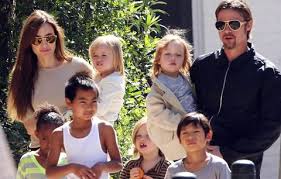 PERSONALISTIKA 							   PEM SU OPF
Osobní překážky na straně zaměstnance –zdravotní důvody
Výpočet náhrad ze sociálního systému: nemocenská, ošetřovné, peněžitá pomoc v mateřství, otcovská, vyrovnávací příspěvek.

https://www.mpsv.cz/kalkulacka-pro-vypocet-davek-v-roce-2023
PERSONALISTIKA 							   PEM SU OPF
Děkuji vám za pozornost a přeji příjemný zbytek dne. 
Děkuji vám za pozornost, přeji příjemný den.
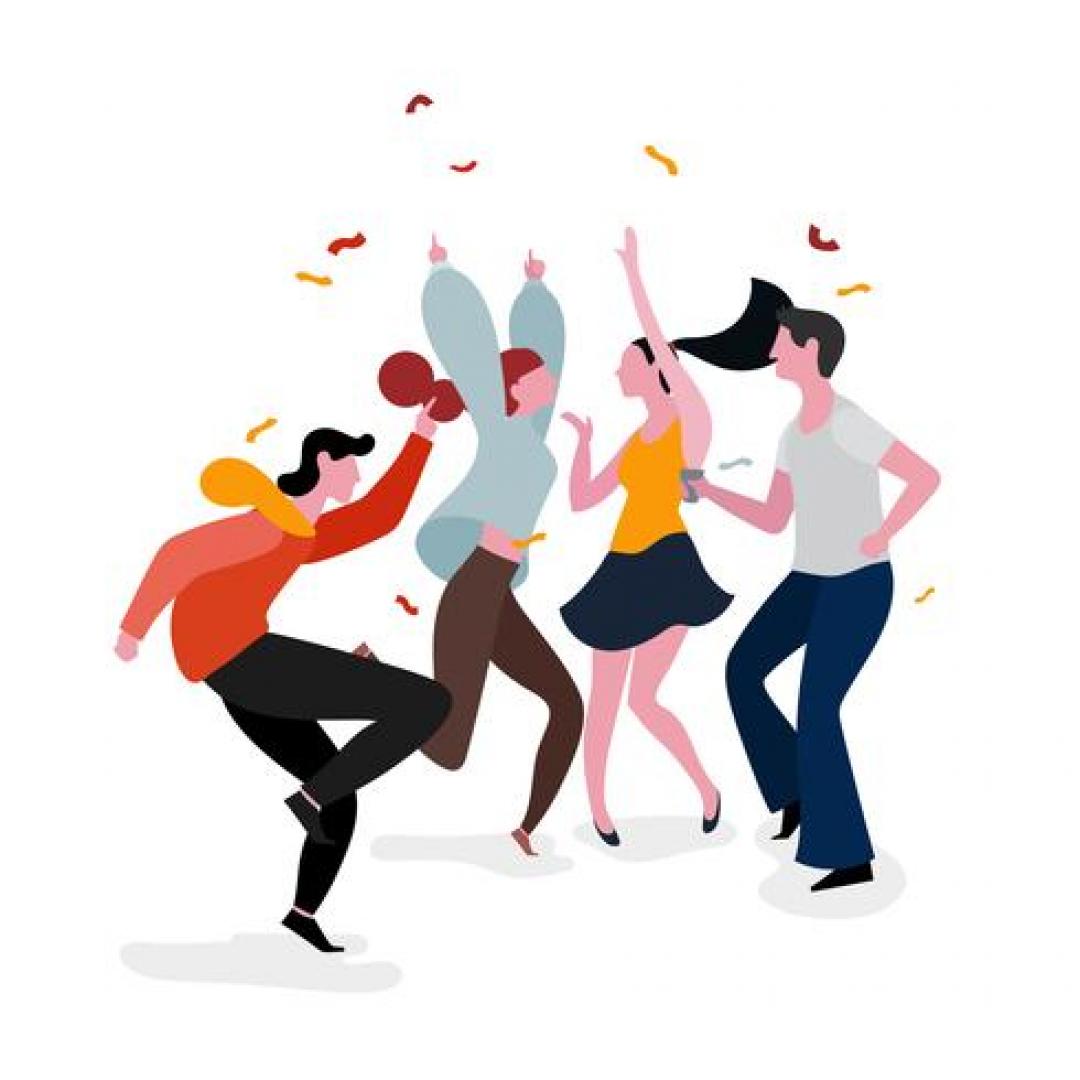